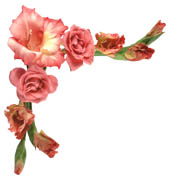 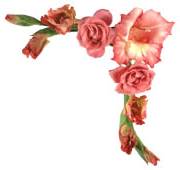 Вальс цветов
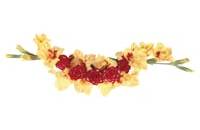 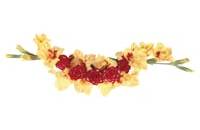 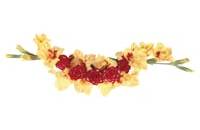 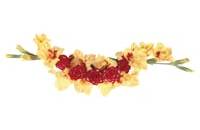 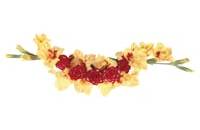 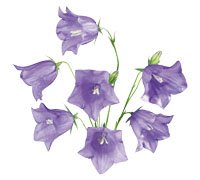 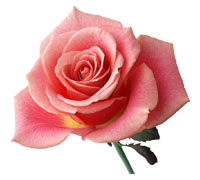 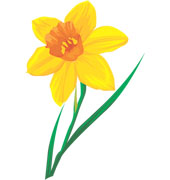 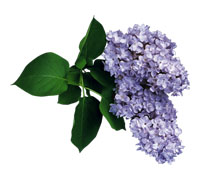 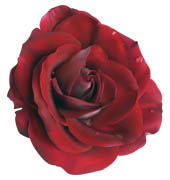 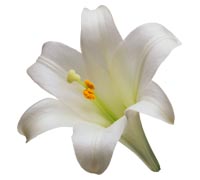 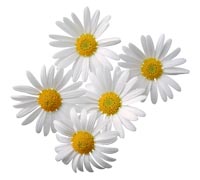 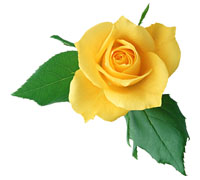 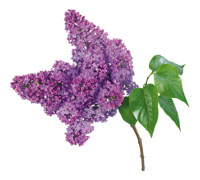 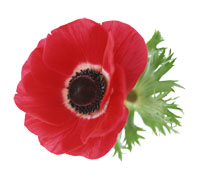 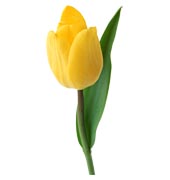 49
56
64
21
Выбери ответ:
24
6 х 6 =
36
45
81
27
54
18
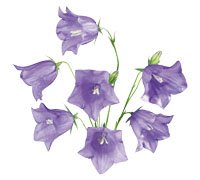 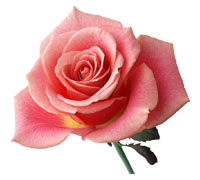 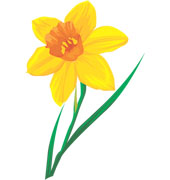 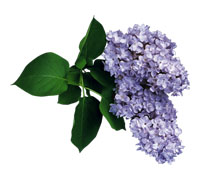 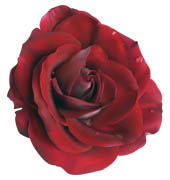 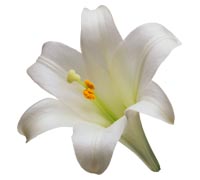 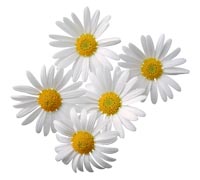 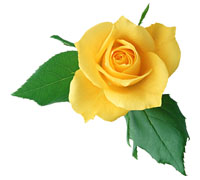 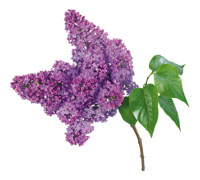 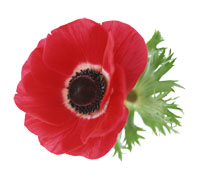 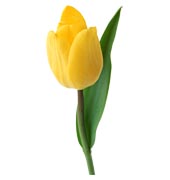 49
56
64
21
Выбери ответ:
24
6 х  =
36
45
81
27
54
18
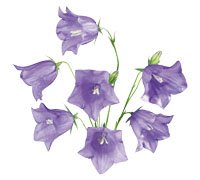 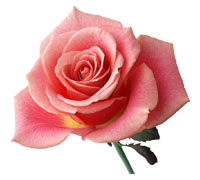 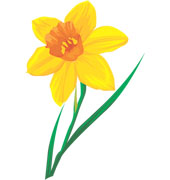 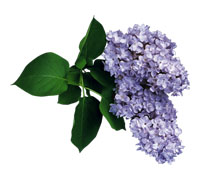 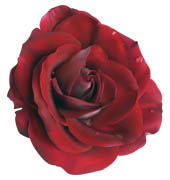 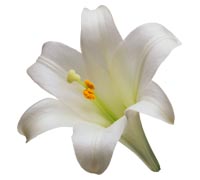 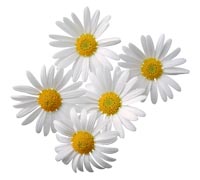 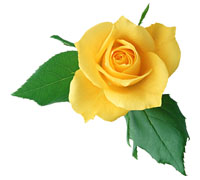 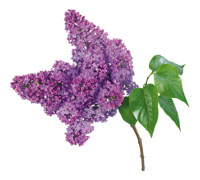 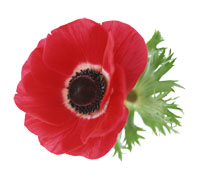 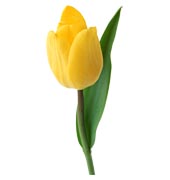 49
56
64
21
Выбери ответ:
24
4 х 6 =
36
45
81
27
54
18
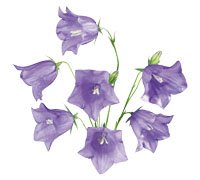 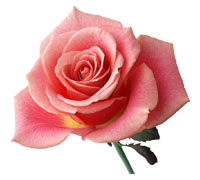 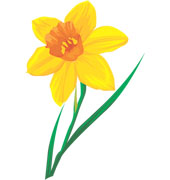 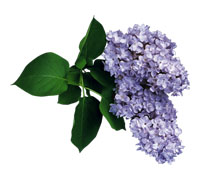 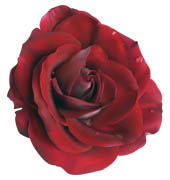 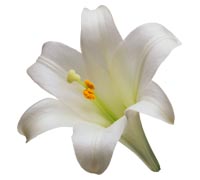 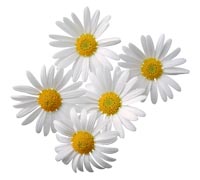 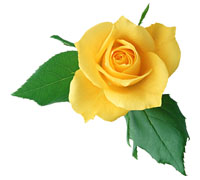 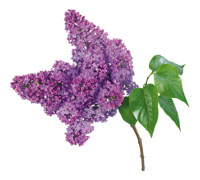 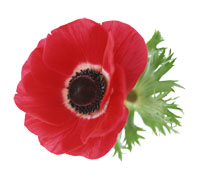 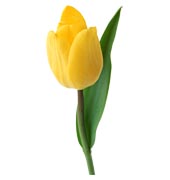 49
56
64
21
Выбери ответ:
24
9 х 6 =
36
45
81
27
54
18
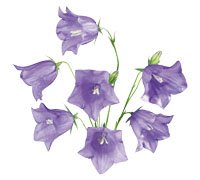 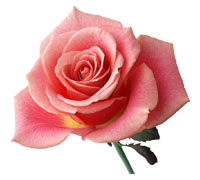 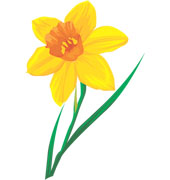 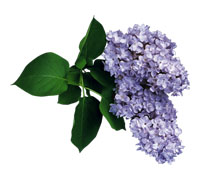 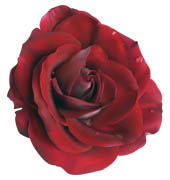 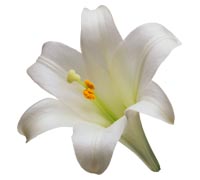 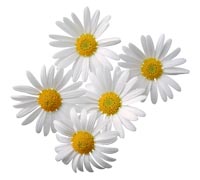 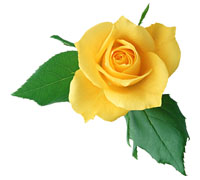 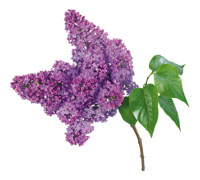 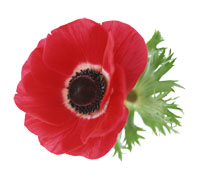 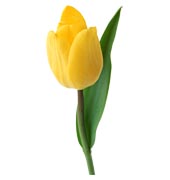 49
56
64
21
Выбери ответ:
24
3 х 6 =
36
45
81
27
54
18
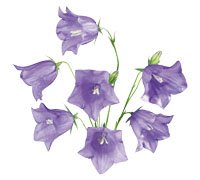 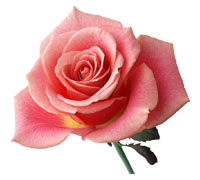 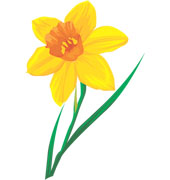 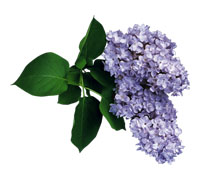 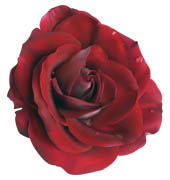 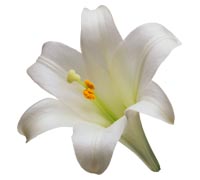 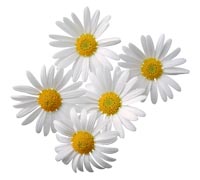 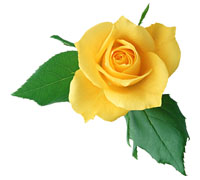 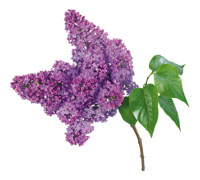 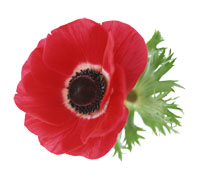 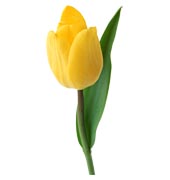 МОЛОДЦЫ !